考点60 文化传承的多种载体及其发展与文化遗产
【课标要求】 了解历史上学校教育、留学、书刊出版、翻译事业以及图书馆、博物馆在文化传承与传播中的作用;通过万里长城、故宫、京剧等,认识文化遗产保护对传承民族文化、维护文化多样性和创造性的重要意义。
必备知识
一、文化传承的多种载体及其发展
1.学校教育的发展
(1)古代教育
①古代中国:主要形式是官学与私学。
学在官府
太学
地方官学
村学
蒙学
学塾
书院
古希腊
分科教育
②古代西方:       产生了欧洲最初的学校形式,奠定了         的基础。
(2)近代教育:大学发展成为保存、传播和发展人类文化的重要场所。
①西方
a.法国:拿破仑建立“        ”制度,确立了保留至今的国民教育制度。
b.德国:洪堡秉持“                ”的精神创办的柏林大学,促成大学职能的转变。
c.美国:大学逐渐倾向于世俗化与商业化。
大学区
研究教学合一
②中国
a.京师大学堂:创建于               中;1912年,改名为“北京大学”;
1916年蔡元培接任校长后,北京大学成为                的中心和学术研究的重镇。
b.清华学堂:1911年创办,1912年更名为“清华学校”,1928年组建为国立清华大学。
戊戌维新运动
新文化运动
(3)现代教育
①新中国成立后:国家收回教育主权,接管各级各类学校;教育要为
服务,向广大工农开门;提出德、智、体等全面发展的教育方针。逐步形成比较完整的国民教育体系。
②“文化大革命”后:1977年,高考制度恢复;1983年,邓小平提出“教育要面向现代化,面向世界,面向未来”的指导方针;20世纪90年代,国家开始实行“           ”发展战略。
③成就:高校毕业生的人数剧增;各类学校教育不断发展;教育公平的步伐加速推进。
④意义:文化传承、科学研究、人才培养。
国家建设
科教兴国
2.印刷书的诞生
(1)诞生
①中国:盛行于春秋战国乃至秦汉时期的      和     ;公元前2世纪,出现植物纤维纸;105年,东汉蔡伦改进制成“       ”;唐朝已有      印刷品;北宋毕昇发明胶泥活字印刷。
②世界:约在公元前30世纪,埃及出现             ;约15世纪中叶,德国人
       发明金属活字印刷,直接催生了印刷书,并推动了报纸、杂志的普及。
(2)意义:有助于文化大众化,提高人们的文化修养,促进各民族的发展。
简策
帛书
蔡侯纸
雕版
纸草书卷
谷登堡
3.图书馆的成长
(1)西方
①古代:古文明遗址代表(亚述巴尼拔王建立);修道院、大教堂和大学图书馆;私人图书馆兴起。
②近代:19世纪下半叶,具有近代意义的公共图书馆出现。
(2)中国
①古代:设有专门掌管典籍的史官,建有“府”“阁”等藏书之所;
发展,明清两代尤其突出。
②近代:1909年,清政府开始筹建           ;1916年起,国家图书馆的职能开始体现。
③现代:中华人民共和国成立后,京师图书馆改名为“北京图书馆”,1998年改称“国家图书馆”;在全国范围内逐渐建立各级各类的图书馆。
(3)作用:保存古籍和文化遗产,逐渐发展出服务公众的职能。
私家藏书
京师图书馆
4.博物馆的建设与发展
(1)西方
①古代:“亚历山大博物馆”。
②近代:牛津大学建立的              博物馆;18世纪,大英博物馆、法国
         等博物馆建成。
阿什莫林
卢浮宫
(2)中国
①晚清:法国人韩伯禄在上海建立                 ;英国亚洲文会在上海设立自然历史与考古类博物馆;张謇在江苏南通建立的             。
②民国:国立历史博物馆;国立中央博物院;            。
③新中国:中国国家博物馆,各地建有综合性博物馆。
(3)作用:全方位向公众提供关于自然、文化各领域的知识,以一种特有的
方式担负着文化传承和传播的使命。
自然历史博物院
南通博物苑
故宫博物院
二、文化遗产:全人类共同的财富
1.文化遗产的保护与利用
(1)古代:收藏艺术珍品。
①欧洲各国盛行收藏艺术珍品和宗教遗物之风。
②中国历代帝王等重视收藏器物、字画、书籍等;发展出专门的         ,对古代器物进行分类与著录。
金石学
(2)近现代:重立法
①西方:1834年,希腊制定保护古迹的法律;20世纪六七十年代,世界范围内出现了保护文物古迹的高潮;1964年的《国际古迹保护与修复宪章》,强调对文物古迹的保护以历史的         为第一要义。
②中国:1906年,清政府颁布《保存古物推广办法》;1930年,南京国民政府公布《古物保存法》;中华人民共和国建立起专业化的文物保护体系,并完成中国历史上第一次全国性文物普查;1982年,通过并实施《
                     》。
真实性
中华人民
共和国文物保护法
2.《世界遗产公约》
(1)《世界遗产公约》:1972年通过。肯定文化遗产具有“突出的普遍价值”,国际社会负有保护责任;将部分遗产列入《世界遗产名录》,加以重点保护;确定了文化遗产、自然遗产、文化与自然双重遗产三种类型。
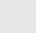 (2)非物质文化遗产
①提出:1998年,联合国教科文组织正式提出“人类口头与非物质文化遗产”这一概念。
②通过:2003年通过《保护非物质文化遗产公约》。
③作用:完善对文化遗产的认识,表明文化遗产保护对传承民族文化、维护文化多样性和创造性有着重要意义。
(3)中国对文化遗产的保护:先后加入《世界遗产公约》和《保护非物质文化遗产公约》;立法保护。
3.各国的历史遗迹与文化遗产
(1)世界
①古代文明的遗迹:雅典卫城、古罗马城、阿布辛拜勒神庙、孟菲斯及其墓地        等。
②近代的文化遗产:          成为展示欧洲文艺复兴的艺术之城。
金字塔
佛罗伦萨
(2)中国
①世界文化遗产:包括长城、莫高窟、明清皇宫、秦始皇陵及兵马俑坑、周口店北京人遗址等。
②非物质文化遗产:昆曲等。
③世界文化与自然双重遗产:泰山。
[知识点拨] 世界文化遗产的价值
(1)历史价值:是人类历史文化的载体,是人们认识历史文化的无比珍贵的教科书。
(2)世界价值:是不同民族、不同国家进行交流、促进了解、互相学习、取长补短的宝贵资源。
(3)学术价值:是进行学术研究尤其是历史、文化、民俗、宗教和民族学研究的重要资源。
主题探究　文化的传承与保护
视角1　文化传承和保护的载体
材料一　宋元时期是我国古代书院教育的发展和成熟期,书院的培养目标、课程设置、教育理念和教育风格等都日益完善和规范。书院注重明辨义利价值观,强调以义为本。教育以社会群众为价值主体,并以社会整体利益制约个人利益。
课程设置以“四书五经”作为德育课程的主体,重视学术争辩和学术交流,允许不同学派进行讲学,体现学术自由。宋元统治者都极为重视通过书院对民众进行制度性和非制度性的教化,并尽量把两者结合起来,把统治者的统治意愿转化为被统治者的自觉要求。
——摘编自李强《简论宋元时期的书院教育及启示》
[问题] (1)根据材料一并结合所学知识,分析宋元时期书院教育发展兴盛的原因与影响。
[提示] (1)原因:统治者的重视;社会相对稳定;社会经济进一步发展;理学的兴起与发展;学术环境相对宽松;印刷术发展,有利于教育发展和文化传承。
影响:传承文化,传播儒家价值观;推动文化的大众化;教化民众,贯彻统治者意识。
材料二　早在两千多年前,周朝就有相当于今天国家图书馆的机构——盟府。后来,秦始皇焚书坑儒,取缔私人藏书,汉代朝廷设的图书馆称“秘阁”“秘府”,设专职官员管理。唐代,像魏征这样的大臣都出任过“图书馆长”之类的职务,专门负责搜集收买天下之书,并组织人抄写备份;民间私人图书馆也开始出现。宋代,太宗建立崇文院,专作藏书之地,后来又另设书库,叫秘书阁。明清之际,印刷术的发展使得国家藏书得到空前发展。除官方图书馆,民间图书馆也广泛存在。汉代藏书主要分为六艺略、诸子略、诗赋略、兵书略、术数略、方技略六大类内容。从唐代开始,正式确定了经、史、子、集的名称和顺序。中国古代图书馆无论公藏私藏,均是重在收藏,处于名副其实的“藏书楼”阶段。
——摘编自谢灼华《中国图书和图书馆史》等
[问题] (2)根据材料二并结合所学知识,概括我国古代图书馆的特点及对后世的影响。
[提示] (2)特点:出现较早;官府主导;曲折发展;受统治政策和技术条件影响较大;重收藏,少开放;藏书种类丰富。
影响:保存传统文化,有利于文化的传承和发展;为我国近现代图书馆事业的发展奠定基础。
视角2　文化遗产的价值与保护
材料三　人们很早就形成了收藏并欣赏前人遗物的思想。或出于对先人成就的崇拜,或出于强烈的宗教热情。
18世纪下半叶,欧洲人考古的兴趣逐渐由挖宝转到了对历史和文化的研究,包括对建筑遗址的研究。人们逐渐认识到文物所具有的科学价值。
法国大革命之后,人们开始把祖先留下的具有重要历史文化价值的公共财物尤其是那些具有历史意义的建筑物视作文化遗产。雨果在《向文物的破坏者宣战》中强烈呼吁国家将历史建筑等视为公共利益的一部分,并立法保护。1830年,法国任命了第一位历史建筑监察官,1837年成立全国性历史文物委员会,1840年开始对历史建筑进行登录与保护。此后,英、德、意等国都通过了相关法律并公布了国家古迹。
1972年通过的《世界遗产公约》第一次明确提出了“文化遗产”的概念。对缔约国在文化遗产保护和利用方面的责任和义务作了清晰地界定,要求每个缔约国都应该竭尽全力、最大限度地保护好本国的文化遗产,必要时可以利用所能获得的国际援助和合作,特别是财政、艺术、科学及技术方面的援助和合作。
——摘编自王新文等《回到原点的追问——
试论人类文化遗产保护思想的发展演变》
[问题] (3)根据材料三及所学知识,概括世界近现代文化遗产保护的主要变化,分析文化遗产保护变化的原因。
[提示] (3)主要变化:从重视物质价值逐渐转变为重视历史价值;强调文物的公共利益价值及人类共同价值;从个人行为到国家乃至国际社会主体;从国内立法到国际法(国际公约)。
原因:近代民族国家的形成和发展;对战争破坏的反思;全球化的日益发展;对人类文明成就认同感增强;文明传承与发展的需要。
随堂训练
1.(2024·湖北武汉期末)从13世纪后期开始,牛津城清楚地认识到大学存在的优势,并斥巨资保证大学机构的正常运行。同时,牛津大学培养的各类人才也有利于城市发展,如律师对商业矛盾的解决。因此,庄园主、城市商人以及其他各个行业的人士都乐意将孩子送往牛津大学接受教育。这反映出(　　)
[A] 大学得到了政府支持
[B] 牛津大学已成为一流大学
[C] 社会阶层流动性加快
[D] 经济发展使人们观念更新
D
【解析】 根据材料可知,其表达了两层含义:一是城市管理者意识到大学的重要性,斥资保证大学发展;二是人们乐于接受大学教育。结合所学知识可知,上述现象的出现都与商品经济发展使人们的思想观念发生变化有关,故选D项;政府支持大学发展,仅仅是材料的一个方面,概括不全面,排除A项;材料并没有表明牛津大学的地位,排除B项;材料显示人们对大学教育的认同,与社会阶层流动无关,排除C项。
2.(2024·广东珠海预测)古代图书馆的建筑形式就是一间大房子,主要用于藏书。近代图书馆采用“工”“山”“回”“土”字等形状,书库在后,阅览室在前,二者之间分区明确,便于管理。这一变化说明,近代图书馆(　　)
[A] 保存了大量历史遗产
[B] 由私立变为政府公立
[C] 对社会上层免费开放
[D] 具有服务公众的职能
D
【解析】 据材料可知,与古代图书馆主要用于藏书的一间大房子形式相比,近代图书馆形式在前设有阅览室,与书库分区明确,便于管理,这体现了近代图书馆服务公众的职能,故选D项。
3.阿什莫林博物馆是英国最古老的公共博物馆。其中东方收藏品有陶瓷、纺织品、雕塑、金属制品、油画、版画和其他的装饰艺术品,主要来自亚洲和中东地区,集合了五千年的文化和艺术。这说明,阿什莫林博物馆(　　)
[A] 属于重要的世界文化遗产
[B] 具有传承和保护文化的功能
[C] 见证了英国对外殖民扩张
[D] 展示了英国传统的优秀文化
B
【解析】 据材料可知,该博物馆保存的艺术品时间久远、来源广,对文物艺术品及其背后的文化起到了传承与保护作用,故选B项;仅凭材料信息无法说明阿什莫林博物馆本身是重要的世界文化遗产,排除A项;材料信息未涉及其艺术藏品具体来源,无法得知其是否来自英国的殖民地,故无法证明这些艺术品见证了英国的对外殖民扩张,排除C项;材料中涉及的艺术品大部分来自亚洲和中东地区,排除D项。
4.1964年的《国际古迹保护与修复宪章》规定:古迹保护与修复目的旨在保存和展示古迹的美学与历史价值,并以尊重原始材料和确凿文献为依据。一旦出现臆测,必须立即予以停止。这一规定强调对古迹保护与修复应(　　)
[A] 以真实性为第一要义
[B] 以艺术性为审美追求
[C] 以主观性为研究依据
[D] 以完整性为修复目标
A
【解析】 材料强调了古迹保护与修复必须以“真实性”为第一要义的原则和方法,故选A项;材料并未强调以艺术性为审美追求,不符合题意,排除B项;
“以主观性为研究依据”不符合题意,排除C项;材料反映的是保存和展示古迹的美学与历史价值的目标,并不是以完整性为修复目标,排除D项。
课时作业
一、选择题(16小题,每小题4分,共64分)
1.(2024·福建三明模拟)伴随着阵阵悦耳的驼铃和漫天的黄沙,葡萄、苜蓿、石榴等作物来到中国。《史记》中“葡萄”写作“蒲陶”,是希腊文Botrus的音译。当时中国引进葡萄种植和葡萄酿酒技术。石榴原产波斯,中亚、南亚和西亚也都有悠久的栽种历史。这(　　)
[A] 促进了欧洲殖民扩张
[B] 改变了地区人文地理格局
[C] 有利于世界文明交流
[D] 满足了人们日常生活所需
C
【解析】 据材料可知,葡萄及其相关技术、石榴等通过丝绸之路传播开来,并进入中国,丰富了人们的生活,有利于世界文明交流,故选C项;据材料“阵阵悦耳的驼铃和漫天的黄沙”并结合所学知识可知,材料中外来作物经过陆上丝绸之路传到中国,与欧洲殖民扩张无关,排除A项; 材料中的物种交流并未改变地区人文地理格局,排除B项;葡萄、石榴等作物来到中国丰富了人们的生活,但“满足了人们日常生活所需”说法不符合史实,排除D项。
2.(2024·福建福州一模)14世纪初,旅行家鄂多立克从意大利出发,乘船经波斯湾、印度、爪哇、占城等地到达我国广州,再经大运河到达大都,数年后又从大都出发,向西北进入河西走廊、新疆,通过中亚归国。由此可知(　　)
[A] 大运河联通了陆海丝绸之路
[B] 鄂多立克开启了新航路的探索
[C] 欧亚大陆商旅往来十分频繁
[D] 欧洲人控制了东西方主要商路
A
【解析】 “从意大利出发,乘船经波斯湾……我国广州”描述的是海上丝绸之路的路线信息;“再经大运河到达大都……河西走廊……归国”描述的是大运河与陆上丝绸之路的信息,由此可见,大运河起到了联通陆海丝绸之路的作用,故选A项;新航路的探索开始于15世纪末16世纪初,与材料时间不符,排除B项;仅凭旅行家这一特例,无法证明“欧亚大陆商旅往来十分频繁”,排除C项;此时的欧洲人并未控制东西方的主要商路,排除D项。
3.下表为1862—1872年从澳门运出华工人数一览表。结合所学知识,指出导致华工出国人数变化的原因可能有(　　)
B
①不平等条约签订,清政府允许华工出国　②跨国公司迅猛发展,全球劳动力市场形成　③洋务运动展开,提升了华工的劳动技能　④黑奴贸易被限制,殖民者寻找廉价劳动力
[A] ①②	[B] ①④	[C] ②③	[D] ③④
【解析】 据表格信息可知,1862—1872年,从澳门运出的华工出国人数逐年大幅增长。结合所学知识可知,第二次鸦片战争后,签订《北京条约》,规定准许华工出国,此时,由于英美等国早已颁布禁止奴隶贸易的法令,黑奴贸易受到限制,殖民者寻找新的廉价劳动力,故华工出国人数出现了材料中的情况,①④正确;20世纪90年代,跨国公司迅猛发展,②错误;洋务运动与华工出国无关,③错误。故选B项。
4.(2024·河北承德二模)1879年,江南储材学堂正式创办。其人才培养体系分“四门(交涉、农政、工艺、商务)十六目(律例、赋税……种植、水利……化学、矿务等)”,这近似于4个学科16个专业。据此可知,该学堂(　　)
[A] 成为近代人才培养的摇篮
[B] 受政治改革的影响非常明显
[C] 具有近代高等教育的特征
[D] 是学堂选官制度确立的产物
C
【解析】 据材料“四门……十六目”“近似于4个学科16个专业”可知,该学堂初步建立了高校的学科和专业体系,具有近代高等教育的特征,故选C项;材料反映了该新式学堂的专业设置,并未说明其人才培养的成就,排除A项;这一时期清政府并未进行政治改革,戊戌维新运动开始于1898年,排除B项;
1904年《奏定学堂章程》颁布,确立学堂选官制度,排除D项。
5.(2024·内蒙古赤峰二模)1895年5月,康有为、梁启超在公车上书中建议:
“州、县、乡、镇,皆设书藏,以广见闻。”同年7月,梁启超在主持强学会时提议“备置图书仪器,邀人来观,冀输入世界之智识于我国民”。这体现出梁启超等人(　　)
[A] 希望拓宽官方藏书渠道
[B] 号召兴建图书馆推广社会教育
[C] 主张学习自然科学知识
[D] 意识到藏书推动学会的重要性
B
【解析】 根据材料可知,梁启超等人建议多设立图书馆来让民众增长见识和接受教育,故选B项;材料未涉及藏书的渠道,排除A项;材料只涉及设立图书馆,和学习自然科学知识无关,排除C项;材料未涉及藏书和学会的关系,排除D项。
6.印欧人的迁徙历时数千年。开始之时,世界上只有零星散布的个别文明中心。印欧人迁徙大体结束之时,奴隶制国家由点到面,在世界上占统治地位。一度横跨三洲的波斯帝国、亚历山大帝国,其主体民族都是印欧人的后裔。由此可知,印欧人的迁徙(　　)
[A] 扩大了游牧文明的影响
[B] 统一了欧亚非主要文明
[C] 密切了文明之间的联系
[D] 促成了奴隶社会的转型
C
【解析】 由材料可知,印欧人的迁徙在某种意义上促进了奴隶制在世界各地的传播,印欧人后裔建立的大帝国更是促进了洲际的文明交流,这说明印欧人的迁徙密切了文明之间的联系,故选C项;不能简单地将印欧人的文明视为游牧文明,排除A项;“统一了欧亚非主要文明”说法过于绝对,与史实不符,排除B项;印欧人的迁徙只是间接促进了奴隶制的扩展,并没有促成奴隶社会的转型,排除D项。
7.(2024·湖南湘潭二模)在托勒密王朝(公元前305—前30年)时期的亚历山大城,希腊希帕库斯吸收了巴比伦某天文学家的251个太阴月等于269个近点月的说法,找到了可以测定日月大小和距离的方法;希腊欧几里得《几何原本》总结、吸收了古埃及几何学知识;希腊阿基米德借鉴巴比伦的圆周率值3,从而将圆周率精确到小数点后两位。这些科学成就的取得主要得益于(　　)
[A] 封君封臣制度建立
[B] 古希腊民主传统的继承
[C] 文化的接触和交流
[D] 王朝君主们的大力支持
C
【解析】 材料中亚历山大城的天文学和数学成就,是由来自希腊的科学家借鉴或总结了古巴比伦、古埃及科学成果而取得的,这得益于文化的接触和交流,故选C项;据所学知识可知,公元476年西罗马帝国灭亡后,西欧开始进入封建社会,封君封臣制度是西欧封建社会的基本特征,与材料时间不符,排除A项;材料反映的是托勒密埃及的科学成就,其并未沿用古希腊民主传统,排除B项;王朝君主们的大力支持与材料信息不符,排除D项。
8.(2024·山东临沂月考)新航路开辟后,随着欧洲人的入侵并在美洲建立殖民地,大批欧洲人来到美洲并把非洲黑人作为奴隶贩卖到美洲,使美洲成为世界上族群混合程度很高的地区。由此可知(　　)
[A] 新航路开辟加速了人口的自由迁徙
[B] 黑奴贸易使美洲人口有了大幅上涨
[C] 欧洲殖民者给美洲带来了沉重灾难
[D] 殖民扩张客观上推动了族群的融合
D
【解析】 由材料可知,殖民扩张的过程中,大批欧洲人与非洲人进入美洲,与当地原住民结合,客观上促进了族群的融合,使美洲成为世界上族群混合程度很高的地区,故选D项;“自由迁徙”说法不够准确,黑奴贸易不是人口的自由迁徙,排除A项;材料未涉及美洲人口的数量变化,排除B项;材料强调欧洲殖民者的殖民扩张对美洲人口结构的影响,未涉及其对美洲的严重负面影响,排除C项。
9.(2024·广东深圳一模)17世纪,荷兰东印度公司大量进口的中国外销瓷,在荷兰各阶层中引领收藏和使用中国瓷器的风尚。这一风尚和市场竞争都促使代尔夫特(荷兰城市名)陶匠从不同方面、不同程度地模仿和借鉴中国外销瓷的装饰,以西方视角表现出想象中的中国。由此可知,当时(　　)
[A] 全球性经济文化联系加强
[B] 工业革命瓷器生产标准化
[C] 荷兰东印度公司垄断了东西方之间贸易
[D] 荷兰代尔夫特瓷器制作技术超越了中国
A
【解析】 据材料信息可知,荷兰东印度公司进口中国外销瓷,以致引发模仿借鉴中国外销瓷的情况,并以西方视角表现出想象中的中国,这反映了17世纪全球性经济文化联系加强,故选A项;工业革命始于18世纪60年代,排除B项;
“垄断”一词过于绝对,排除C项;材料并无瓷器制作的对比,无法得出荷兰代尔夫特瓷器制作技术超越中国的结论,排除D项。
10.(2024·江苏无锡模拟)本杰明·富兰克林在1784年写道:“诚然,白人拥有掠夺印第安人和接管整个大陆的人数、组织和力量。但最后,白人发现,他们已不知不觉地在自己的词汇、文学、服装、药物以及他们所种植和消费的作物中接受了当地印第安文化的许多特点。”这表明(　　)
[A] 美洲文明具有顽强的生命力
[B] 不同文明在接触碰撞中影响
[C] 殖民扩张推动文化的多样性
[D] 先进文明会被落后文明同化
B
【解析】 据材料可知,白人在殖民美洲大陆的过程中吸收了来自美洲的文化和生活习惯,融入了印第安人的因素,体现了印第安文化对白人生活的影响,故选B项;一些美洲文化已经断绝了传承,如玛雅文化等,且材料强调美洲文明对白人的影响,并非美洲文明的生命力,排除A项;材料主旨为不同文明的相互影响,C项与材料主旨不符,排除;“同化”说法过于绝对,排除D项。
11.(2024·广西南宁二模)19世纪初期,赫尔曼、威廉·冯·洪堡、雅恩等德意志学者纷纷表达出对民族统一的强烈渴望,他们提出,虽然国土被占领,人民受到压迫,但德意志民族依然是德意志民族,为了实现民族的统一就必须坚信德意志是唯一的祖国,这些主张(　　)
[A] 是路德宗教改革的必然结果
[B] 表达了制度变革的强烈愿望
[C] 深受拿破仑对外战争的影响
[D] 缘于德意志统一市场的形成
C
【解析】 据材料并结合所学知识可知,19世纪初,拿破仑征服欧洲,促进了德意志民族统一意识的觉醒,由此可知,德意志民族统一的渴望深受拿破仑对外战争的影响,故选C项;1517年,马丁·路德撰写《九十五条论纲》,拉开宗教改革的序幕,与材料“19世纪初期”时间相距较远,二者之间无直接的必然联系,排除A项;材料强调民族统一,而非制度变革,排除B项;19世纪初,德意志尚未统一,未建立统一市场,排除D项。
12.(2024·安徽马鞍山三模)1918年,威尔逊提出“民族自决”原则。在该原则之下,波兰复国,波罗的海国家朝独立迈进,捷克与斯洛伐克也拼在一起,塞尔维亚、克罗地亚和斯洛文尼亚形成联盟。由此可见,“民族自决”原则(　　)
[A] 完善了国际协商制度
[B] 保证了弱小民族权益
[C] 重构了欧洲政治秩序
[D] 强化了美国主导地位
C
【解析】 根据题意可知,第一次世界大战后,在威尔逊提出的“民族自决”原则下,欧洲出现了一系列新的独立国家,或者由原有的国家走向联合组成新的国家,由此说明“民族自决”原则重构了欧洲政治秩序,故选C项;材料反映的是欧洲政治秩序的重构,而不是完善国际协商制度,排除A项;材料内容反映的是新的民族国家的出现,并没有体现保护弱小民族的权益,排除B项;1918年底,正值第一次世界大战结束,此时的美国在国际秩序中还没有确立主导地位,排除D项。
13.(2024·江苏扬州联考)下表为20世纪部分非洲国家独立后更改国名
(或翻译)情况,这些国家改名意在(　　)
D
[A] 争取非洲独立统一        [B] 瓦解世界殖民体系
[C] 发扬黑人传统文化        [D] 摆脱殖民主义色彩
【解析】 据材料可知,表中非洲国家的原名是殖民主义的产物,独立后的非洲各国迫切需要摆脱殖民主义的影响,树立国民对新国家的认同,故而多有改名的举动,故选D项;更改国名主要是为了强调自身的独立性和民族特性,而非争取非洲独立统一,排除A项;瓦解世界殖民体系是一个长期且复杂的过程,更改国名是世界殖民体系瓦解的一个表现,且B项夸大了其作用,排除;据材料“加纳”“马里”“科特迪瓦共和国”可知,这些国名体现了本民族的历史文化,未体现发扬黑人传统文化,排除C项。
14.(2024·江苏南京模拟)1984年,《儒家伦理》教科书(小学德育选修课之一)在新加坡出版,该书前言宣称该课程不仅涉及理想、道德修养等方面,还会介绍华族(华人,占新加坡人口最多的族群)固有的道德观与文化。新加坡教育部还对教授这门课程的教师以汉语和英语两种语言开展了50个学时的培训。这些做法意在(　　)
[A] 传承中华文化精髓
[B] 构建多元社会结构
[C] 厚植民族文化根基
[D] 抵御西方文化侵略
C
【解析】 据材料可知,新加坡政府重视儒家伦理教育,并对教授这门课程的教师进行培训,结合所学知识可知,新加坡属于东亚文化圈,尽管现在是现代化国家,但儒家文化属于新加坡的传统文化之一,因此可得对儒家文化的重视是厚植民族文化根基,故选C项;国家政策的制定从本质上说都是服务于本国利益,因此传承中华儒家文化只是新加坡强化自己文化的方式,不是政策的目的,排除A项;材料强调的是文化,与多元社会结构的构建无关,排除B项;材料主要强调的是新加坡的文化政策,未体现西方文化侵略,排除D项。
15.(2024·广东广州二模)世界建筑文物保护基金会从2008年起,通过互联网等媒体隔年发布受“气候变化”影响的文化遗产。最早列入名单内的此类遗产包括南极洲的斯科特小屋、20世纪20年代至40年代末期的近代上海建筑等。这说明,文化遗产保护(　　)
[A] 颇受网民关注
[B] 具有一定经济效益
[C] 面临新的挑战
[D] 存在厚古薄今倾向
C
【解析】 进入21世纪后,气候变化对人类文化遗产的不利影响愈发受到关注,在相关组织重点关注的遗产名录中,甚至包括近代的遗迹,这说明气候变化给文化遗产保护带来了新的挑战,故选C项;专门机构在互联网上进行文化遗产保护的警示宣传,并不能代表网民关注文化遗产保护,故排除A项;材料未体现文化遗产保护的经济效益,故排除B项;厚古薄今与材料信息明显不符,故排除D项。
16.据统计,2020年65%的国际移民居住在高收入国家;31%的移民居住在中等收入国家,尤其是中等偏上收入国家;居住在低收入国家的仅占4%。约占78%的国际移民处于15至64岁的劳动年龄。对此理解正确的是(　　)
[A] 跨区域人员自由流动已实现
[B] 经济全球化改变着全球劳动力市场结构
[C] 全球劳动力流向中东产油国
[D] 各发展中国家均面临着严峻的难民问题
B
【解析】 根据材料可知,国际移民中15至64岁的劳动力人口占大部分,他们主要倾向于移民更高收入国家,这反映了经济全球化对劳动力的流动产生重要影响,改变着全球劳动力市场结构,故选B项;跨区域人员的自由流动并未完全实现,排除A项;高收入国家或收入中等偏上国家不一定是中东石油国,无法得出“全球劳动力流向中东产油国”的结论,排除C项;材料未涉及难民,与题意无关,排除D项。
二、非选择题(共2小题,共36分)
17.(18分)(2025·陕晋青宁高考适应性考试)阅读下列材料,回答问题。
材料一
16—19世纪美国通俗音乐的演变
——摘编自张津瑞、林广《地图上的美国史》等
(1)根据材料一并结合所学知识,归纳16—19世纪美国通俗音乐演变的时代背景。(9分)
【答案】 (1)①殖民活动与人口迁移:16—17世纪北美殖民地音乐起源于欧洲音乐,这是欧洲殖民扩张和人口迁移到北美殖民地的结果,欧洲文化随之传播。
②奴隶贸易的开展:17世纪因奴隶贸易,非洲音乐传入北美,为美国通俗音乐的演变注入了新元素。
③美国内战:促进了布鲁斯音乐在美国南部的流行。
④工业革命的影响:工业革命推动了科技发展,如留声机等新技术的出现,影响了音乐的形式和流行方式。(9分)
材料二　非洲黑人被贩运到美洲后,借助他们的传统音乐来排解苦闷和思乡之情。虽然遭到奴隶主频繁禁止,但非洲音乐传统仍被保留下来,并成为奴隶反抗压迫的手段,如1739年发生在南卡罗来纳的斯通起义就以连续的鼓点作为起义信号。后来,吸纳了非洲音乐传统的乐手往往将贫困、压迫、不公正等社会问题作为演唱的主题,深刻影响了美洲社会的听觉,进而改变着大众对黑人的认知。
——摘编自[美]杰里·本特利、赫伯特·齐格勒
《新全球史:文明的传承与交流》
(2)根据材料并结合所学知识,分析非洲音乐对美洲社会变革的促进作用。(9分)
【答案】 (2)①促进文化传承与保留、融合与创新:非洲音乐传统被保留下来,非洲音乐与欧洲音乐等融合创新,丰富了美洲文化的多样性。
②凝聚反抗力量:非洲音乐为反抗压迫提供了一种独特的方式和精神力量,推动了奴隶反抗运动的发展。
③引发社会关注,推动社会变革:吸纳了非洲音乐传统的乐手将一些社会问题作为演唱主题,引起了大众对这些社会问题的关注,推动了社会对黑人权益等问题的思考和变革。(9分)
18.(18分)阅读下列材料,回答问题。
材料一　唐代敦煌壁画中的飞天形象,是印度的乾达婆、希腊天使和道教羽人等多元文化的混合物。唐代大型歌舞剧《霓裳羽衣舞》则源于印度的婆罗门曲,并含有胡旋舞等中亚歌舞元素……敦煌文化成为中国、印度、希腊和伊斯兰四大文明体系交汇融合的结晶。“儒门释户道相通,三教从来一祖风”就是一个缩影……通过丝绸之路,各国的政治、军事、经济、文化、宗教等实现了交流和对话;通过丝绸之路,中国走向了世界,不同文明实现了交流互鉴。
中华文明以海纳百川、开放包容的广阔胸襟,不断吸收借鉴域外优秀文明成果,造就了独具特色的敦煌文化和丝路精神。季羡林先生说过:“敦煌文化的灿烂,正是世界各族文化精粹的融合,也是中华文明几千年源远流长不断融会贯通的典范。”
——据中共中央宣传部宣传教育局编《时代楷模:
2020敦煌研究院文物保护利用群体》整理
(1)根据材料一并结合所学知识,指出敦煌文化成为四大文明交汇融合结晶的原因及价值。(9分)
【答案】 (1)原因:政治稳定;经济繁荣,丝绸之路畅通;发达科技文化的吸引力;开明开放的政策。(4分)
价值:史学研究价值;文化艺术价值;时代价值(交流、包容、互鉴);旅游价值;文学价值。(5分)
材料二　明清之际,《崇祯历书》的编纂和应用,《几何原本》的引进,以及全国大地图的测绘等标志性成果,开启了天文学、数学和地图测绘学等学科向近代科学的转变,并开始了向经世致用思想方法的转变……明清之际中西文化交流并不只是单向的西学东渐,与之相伴相随的还有一个中学西渐。葡萄牙在租借澳门后,中国产品如丝绸、陶瓷、茶叶等,更多地输往欧洲。一些传教士推介孔子思想的同时,将儒家经典如“四书”及《周易》《书经》《孝经》《诗经》《礼记》等翻译为西文出版。葡萄牙传教士曾德昭的《大中国志》,全面介绍了中国历史、地理和思想史等方面的情况。
——摘编自袁行霈、严文明主编《中华文明史》、
林延清《试论明清之际中西文化交流的分期、特点和历史作用》
(2)根据材料二并结合所学知识,概括东西方文化交流的特点及影响。(9分)
【答案】 (2)特点:文化的双向交流;内容广泛;冲击反应明显。(3分)
影响:对中国,推动西方科技的传播;开拓国人的视野;促进国人的思想解放;推动中国近代化进程。对西方,成为欧洲启蒙思想运动的一个重要思想动力,成为欧洲知识界反封建和反宗教的利器;一定程度上推动了西方政治、经济、文化的发展;增强了欧洲民众对中国的认识和了解。(6分)